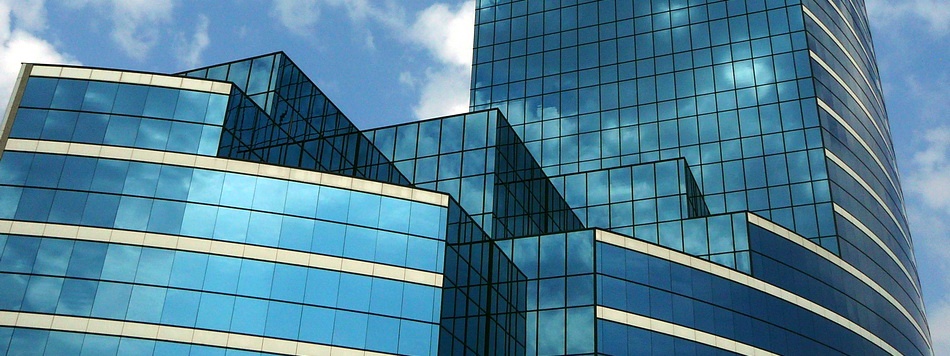 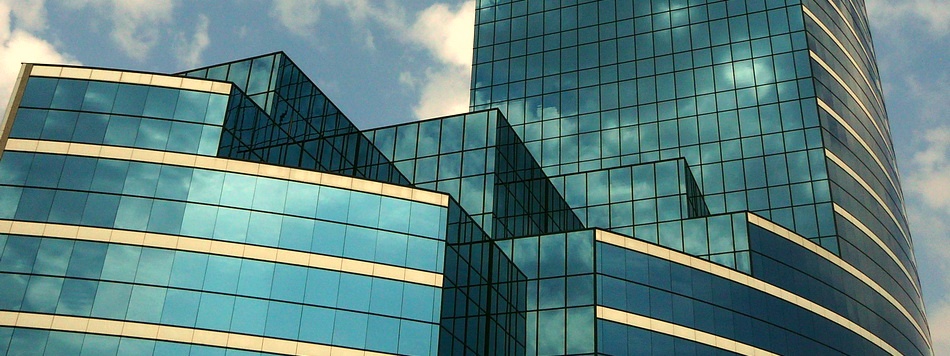 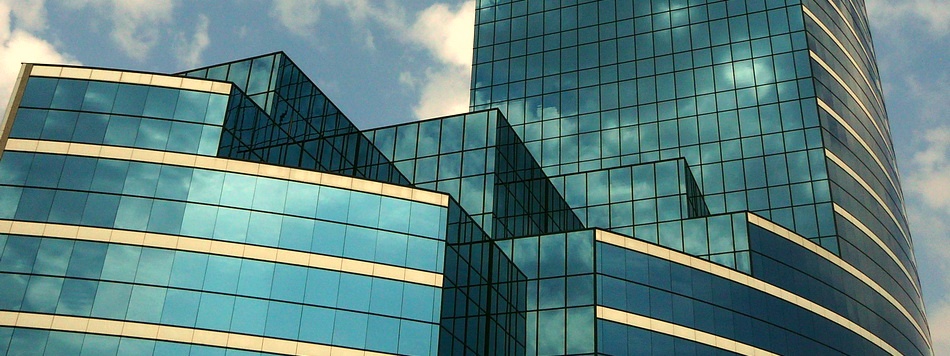 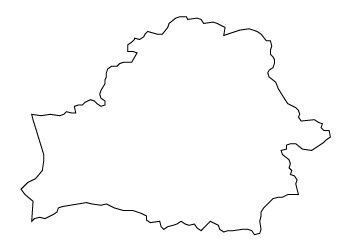 Prvi koraci u reformi računovodstva i izvještavanja
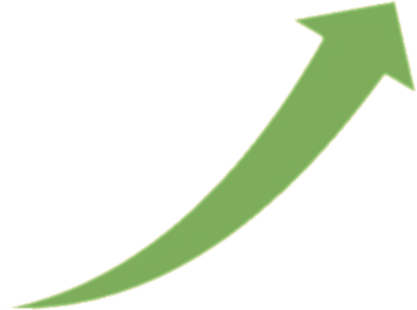 Minsk, listopad 2016.
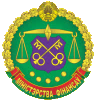 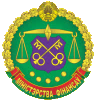 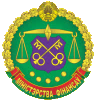 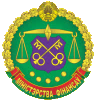 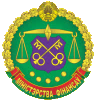 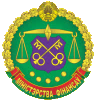 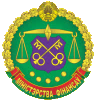 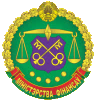 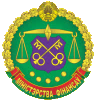 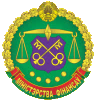 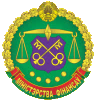 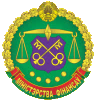 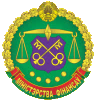 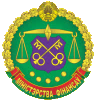 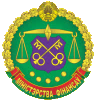 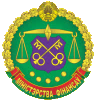 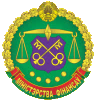 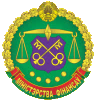 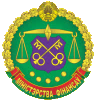 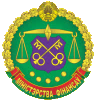 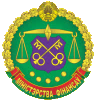 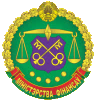 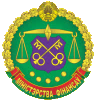 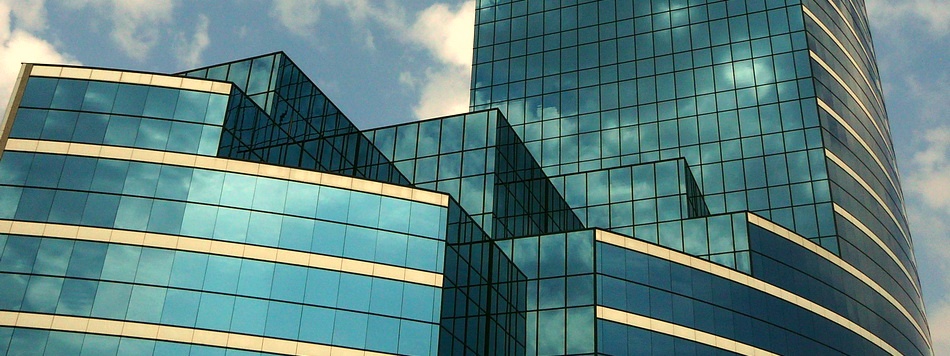 Strategija reforme upravljanja javnim financijama u Bjelarusu  (kako je definirano u Odluci  Vijeća ministara Republike Bjelarus br. 1080 od 23.12.2015.)
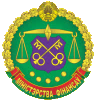 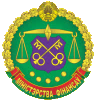 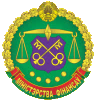 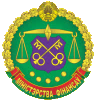 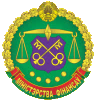 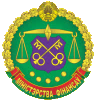 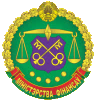 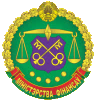 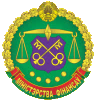 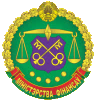 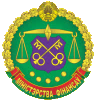 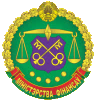 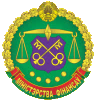 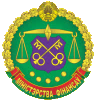 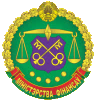 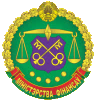 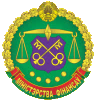 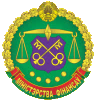 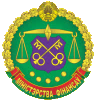 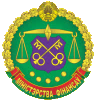 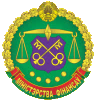 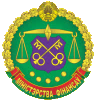 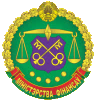 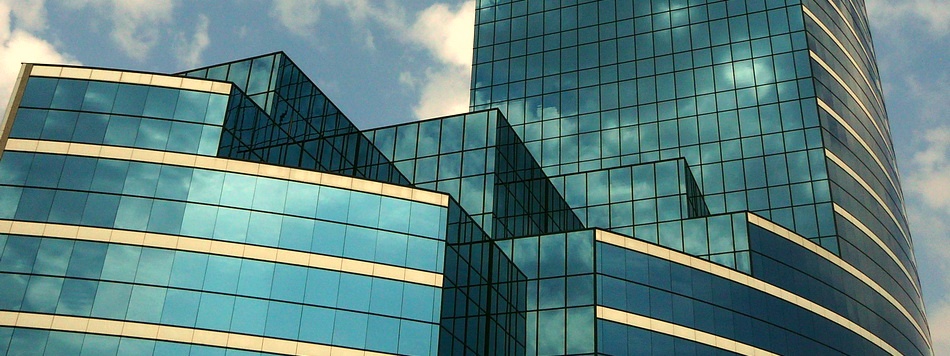 Ključna područja reforme upravljanja javnim financijama:
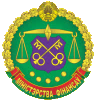 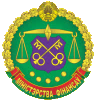 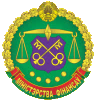 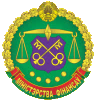 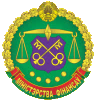 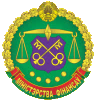 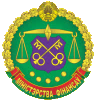 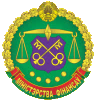 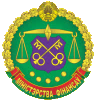 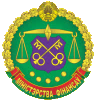 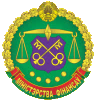 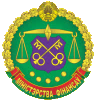 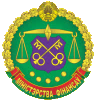 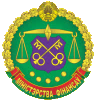 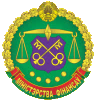 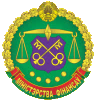 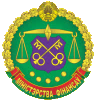 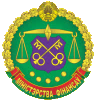 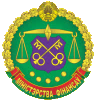 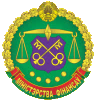 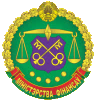 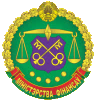 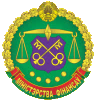 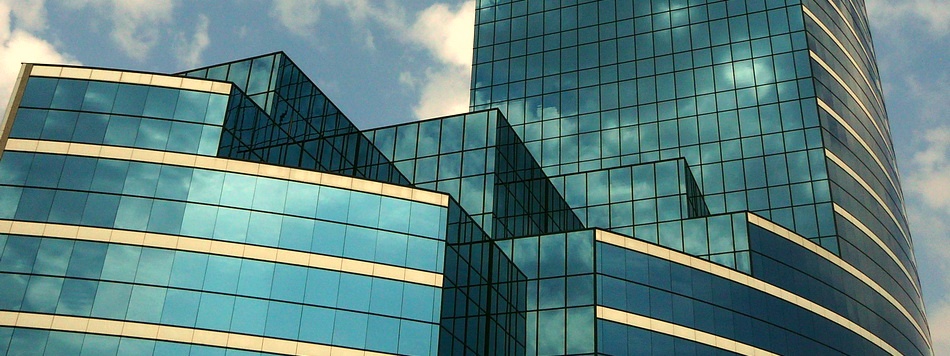 Ključni zadaci Automatiziranog financijskog sustava (AFS)
*Samostalan softver koji je izradilo Ministarstvo financija u svrhu održavanja računovodstva i izrade izvještaja; upotrebljavaju ga dvije organizacije koje financira država
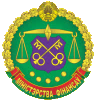 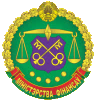 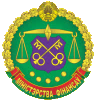 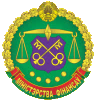 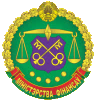 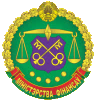 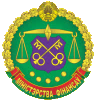 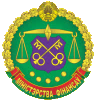 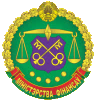 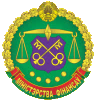 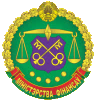 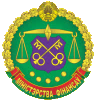 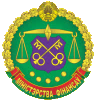 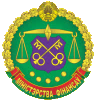 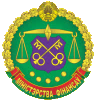 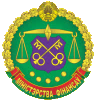 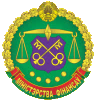 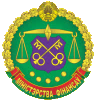 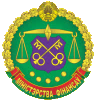 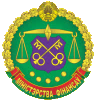 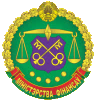 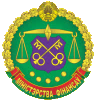 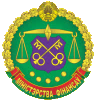 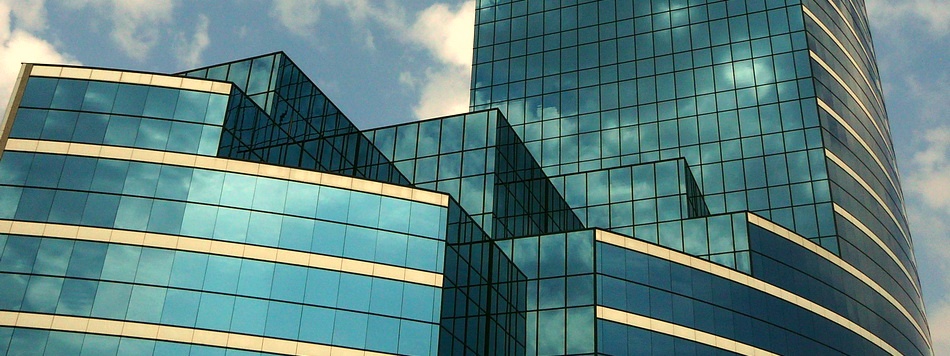 Nedostaci trenutačnog AFS-a
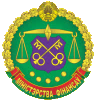 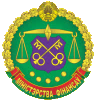 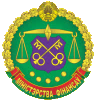 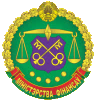 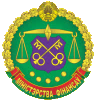 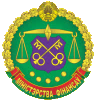 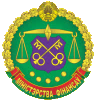 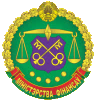 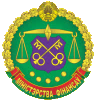 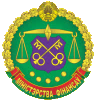 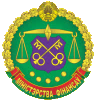 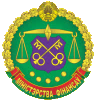 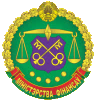 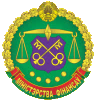 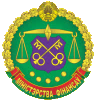 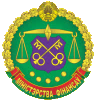 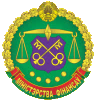 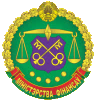 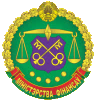 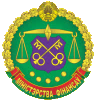 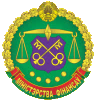 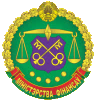 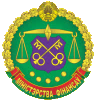 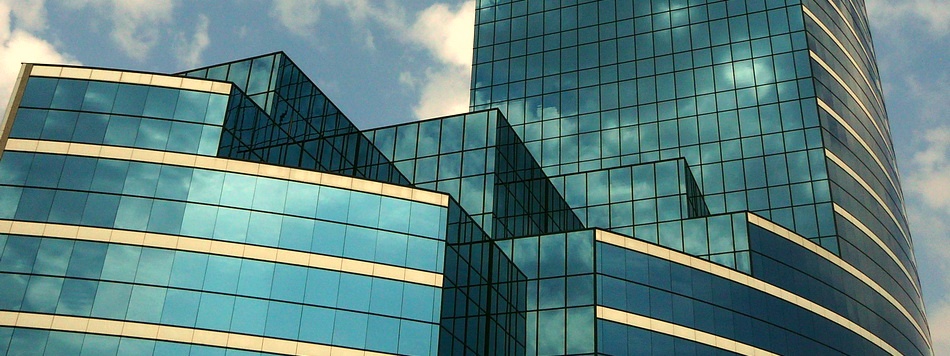 Problemi kod trenutačnog sustava nacionalnog računovodstva i izvještavanja
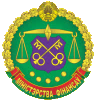 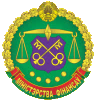 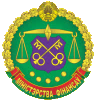 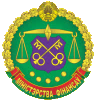 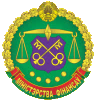 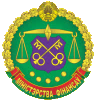 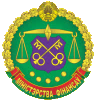 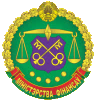 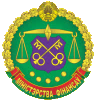 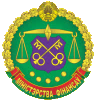 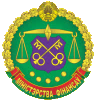 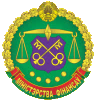 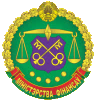 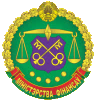 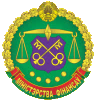 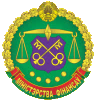 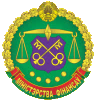 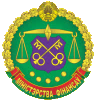 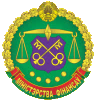 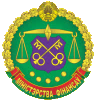 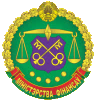 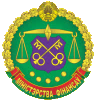 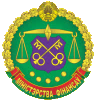 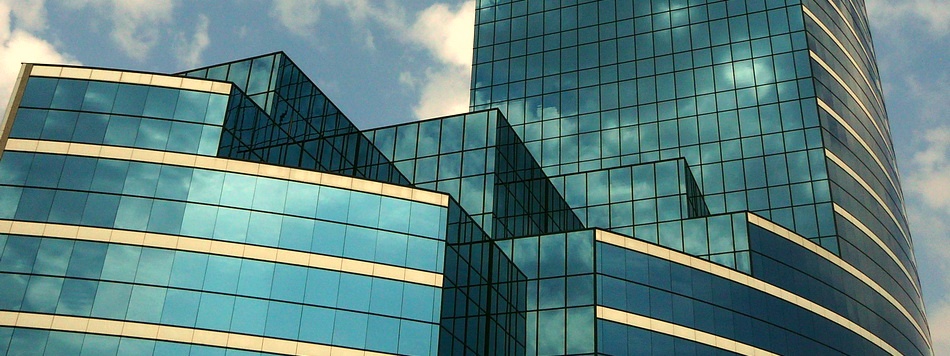 Ključni ciljevi unaprjeđenja računovodstva i sustava izvještavanja u javnoj upravi u Bjelarusu:
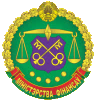 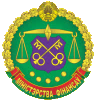 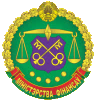 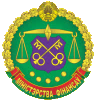 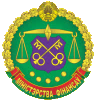 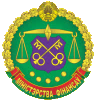 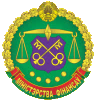 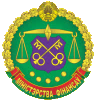 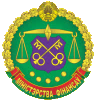 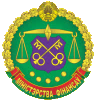 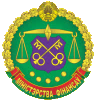 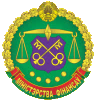 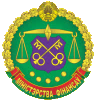 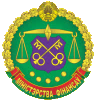 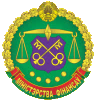 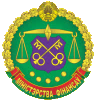 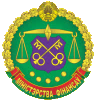 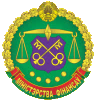 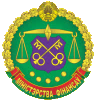 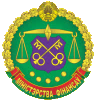 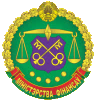 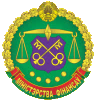 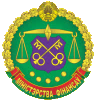 Plan provedbe reforme računovodstva
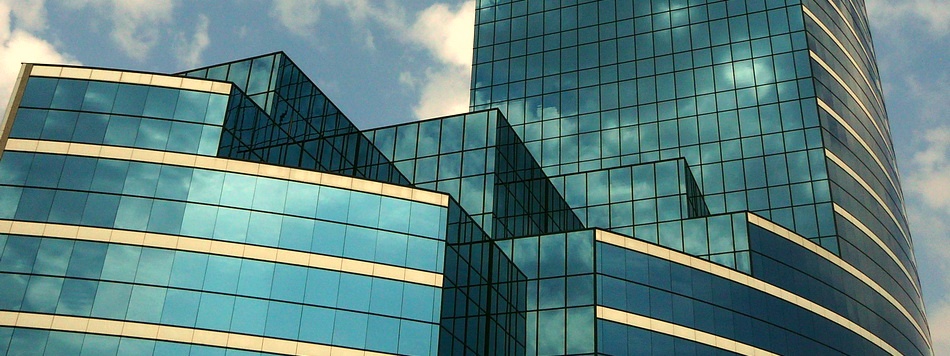 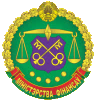 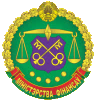 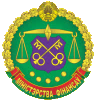 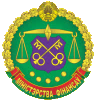 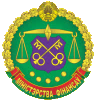 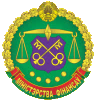 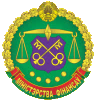 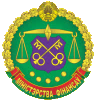 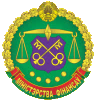 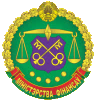 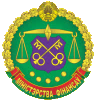 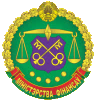 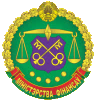 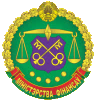 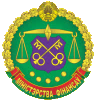 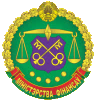 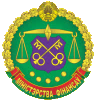 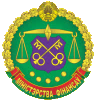 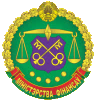 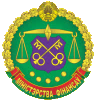 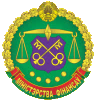 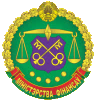 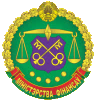 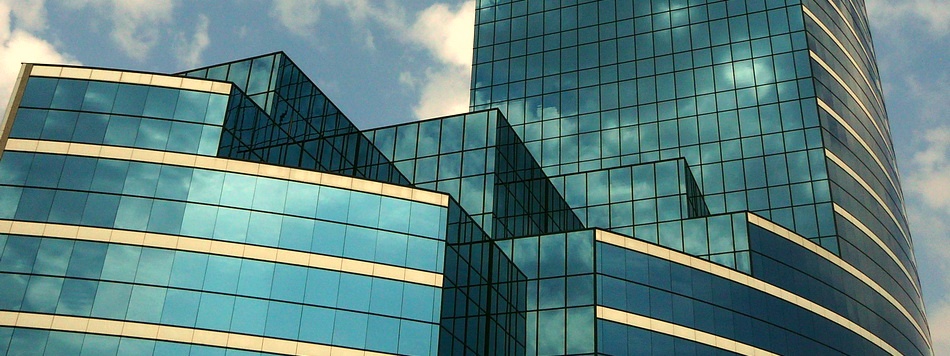 Ključni pokazatelji napretka reforme
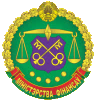 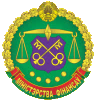 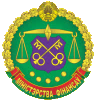 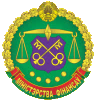 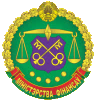 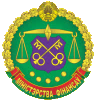 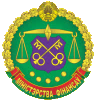 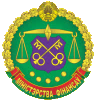 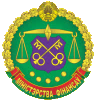 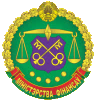 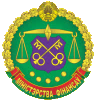 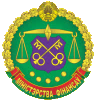 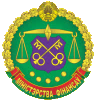 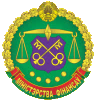 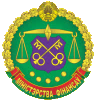 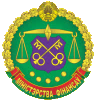 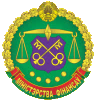 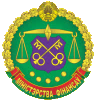 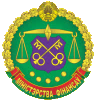 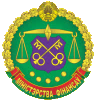 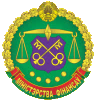 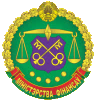 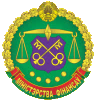 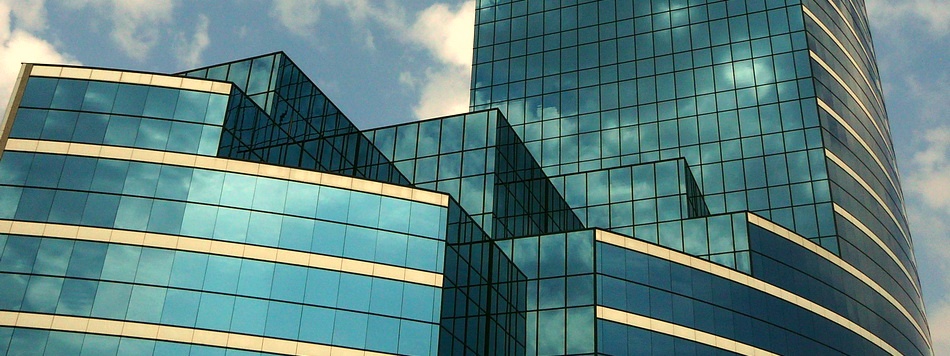 Riznica osniva Ured za unaprjeđenje računovodstva i izvještavanja u javnoj upravi
Ključne funkcije:
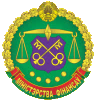 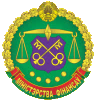 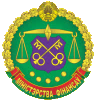 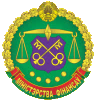 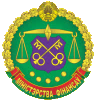 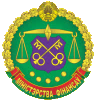 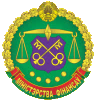 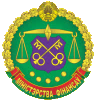 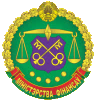 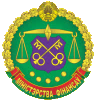 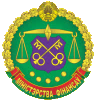 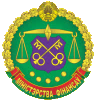 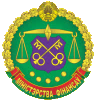 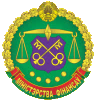 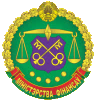 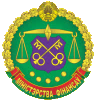 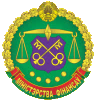 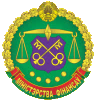 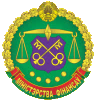 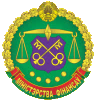 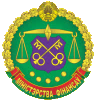 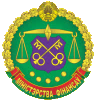 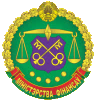 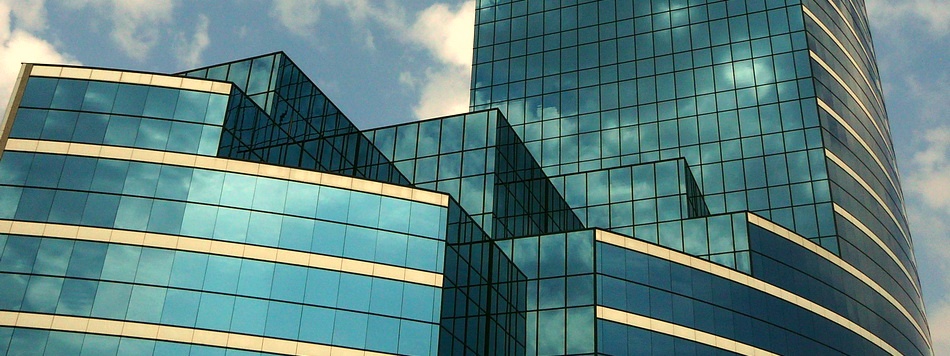 Podrška reformi institucija:1. Odbor za koordinaciju za usklađenje zakona Republike Bjelarus s Međunarodnim standardima financijskog izvještavanja je u funkciji (IFRS) (osnovan 8. srpnja 2010.) - riječ je o agenciji koja pruža usluge koordinacije i savjetovanja o pitanjima metodološkog, tehničkog i organizacijskog usklađenja s IFRS-om.2. Donesen je nacrt odluke o uspostavi međuagencijskog radnog tima čija je zadaća unaprijediti računovodstvo i izvještavanja u javnom sektoru.
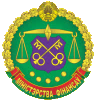 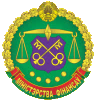 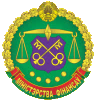 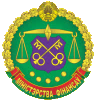 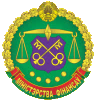 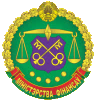 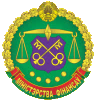 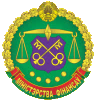 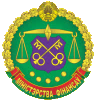 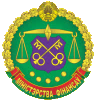 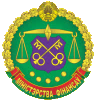 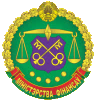 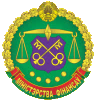 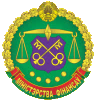 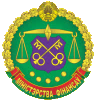 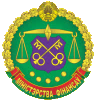 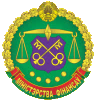 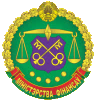 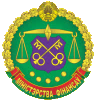 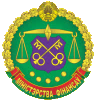 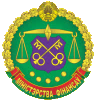 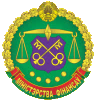 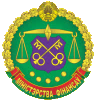 Proračunska klasifikacija
Klasifikacija proračunskih prihoda
Skupina
x
Podskupina
x
Vrsta 
x
Odjeljak
xx
Pododjeljak
xx
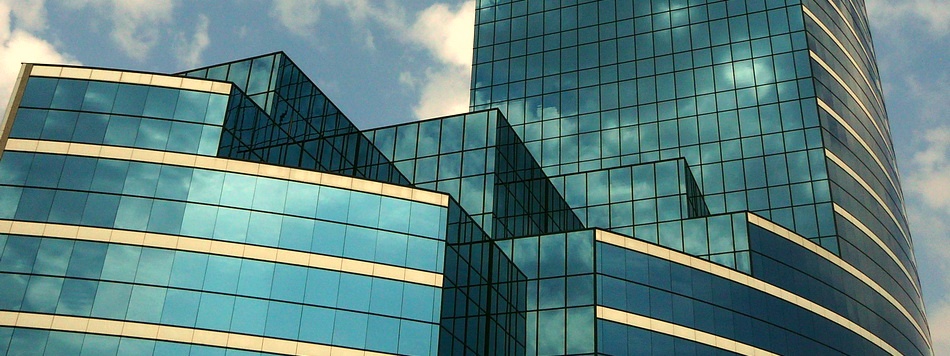 Funkcijska klasifikacijaproračunskih rashoda prema vrsti
Odjeljak
xx
Pododjeljak
xx
Vrsta
xx
Funkcijska klasifikacijaproračunskih rashoda po stavku
Stavak
xxx
Programska klasifikacija proračunskih rashoda
Program
xxx
Potprogram
xx
državni dug
Klasifikacija agencija za rashode državnog proračuna
Poglavlje
xxx
Ekonomska klasifikacija proračunskih rashoda
Kategorija
x
Članak
xx
Podčlanak
xx
Element
xx
Klasifikacija izvora financiranja proračunskog deficita
Vrsta
x
Izvor
xx
Vrsta izvora
xx
Detalj
xx
Klasifikacija tipovi 
državni duga Republike Bjelarus
Код
ххх
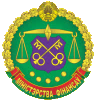 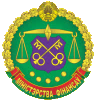 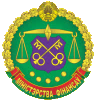 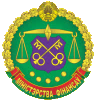 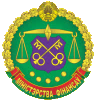 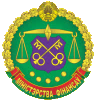 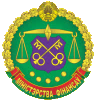 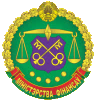 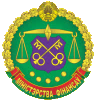 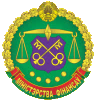 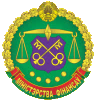 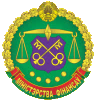 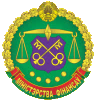 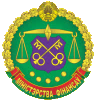 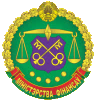 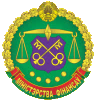 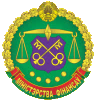 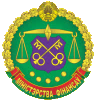 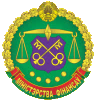 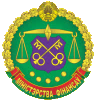 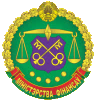 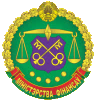 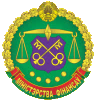 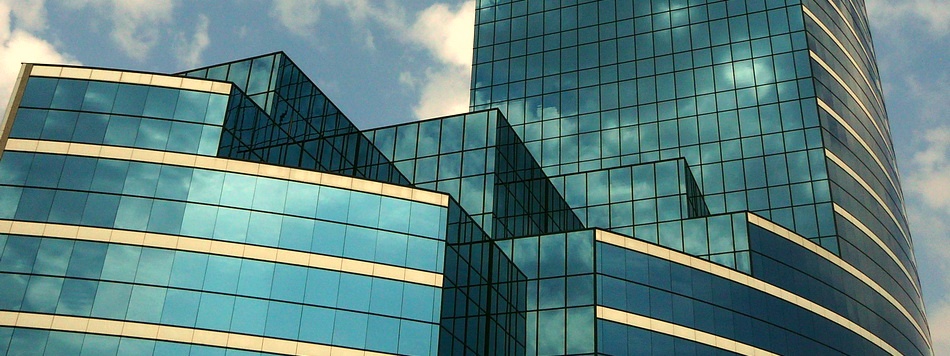 Kontni plan tijela državne riznice za izvršenje proračuna
Odjeljak 1. proračunska sredstva, izvanproračunska prihodi i fondovi
Odjeljak 2. rashodi proračuna, izvanproračunskih sredstava i fondova
Odjeljak 3. izvori financiranja deficita proračuna, izvanproračunskih sredstava i fondova
Odjeljak 4. prihodi proračuna, izvanproračunskih sredstava i fondova
Odjeljak 5. krediti, zajmovi
Odjeljak 6. računi državnog proračuna
Odjeljak 7. interna namira unutar riznice, prenesena i primljena sredstva
Odjeljak 8. odgođeni troškovi i prihodi
Odjeljak 9.  krajnji rezultati izvršenja državnog proračuna, javnih izvanproračunskih fondova
Izvanbilančni zapisi
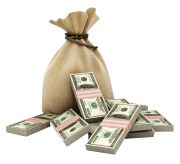 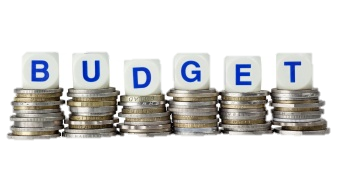 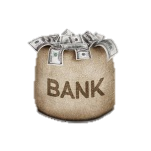 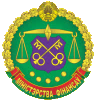 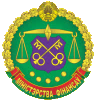 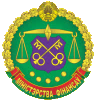 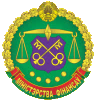 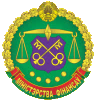 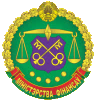 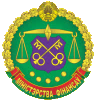 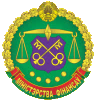 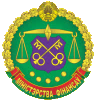 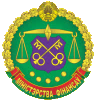 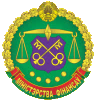 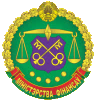 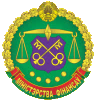 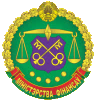 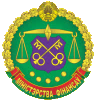 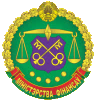 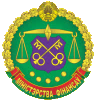 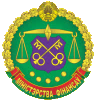 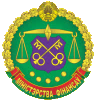 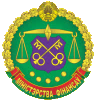 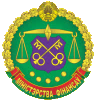 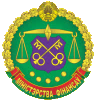 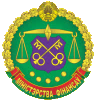 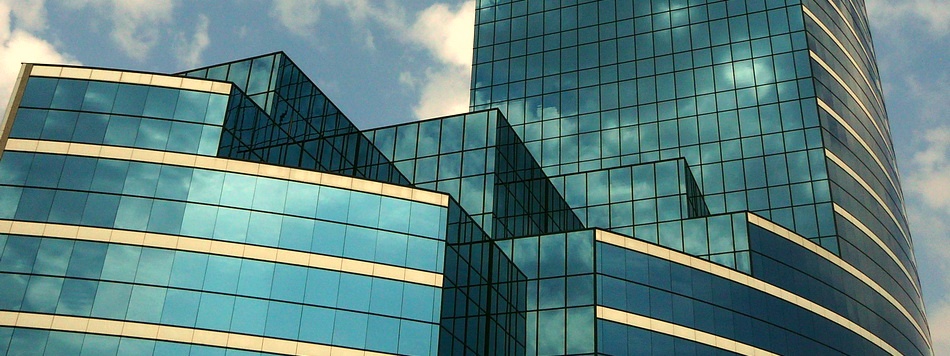 Kontni plan za izvršenje lokalnih osnovnih i oblasnih proračuna
Novčana sredstva
Rashodi
Prihodi
Dani i dobiveni zajmovi
Namire
Prenesena i primljena sredstva
Ostala proračunska sredstva
Krajnji rezultati
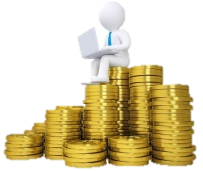 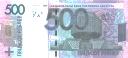 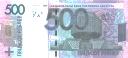 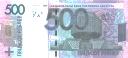 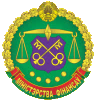 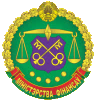 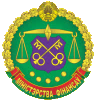 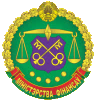 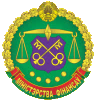 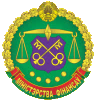 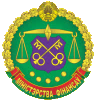 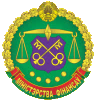 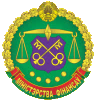 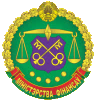 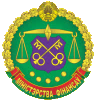 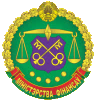 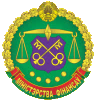 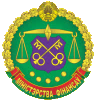 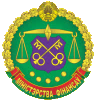 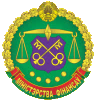 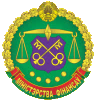 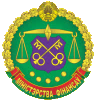 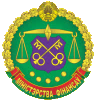 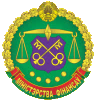 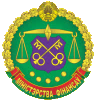 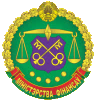 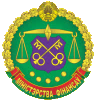 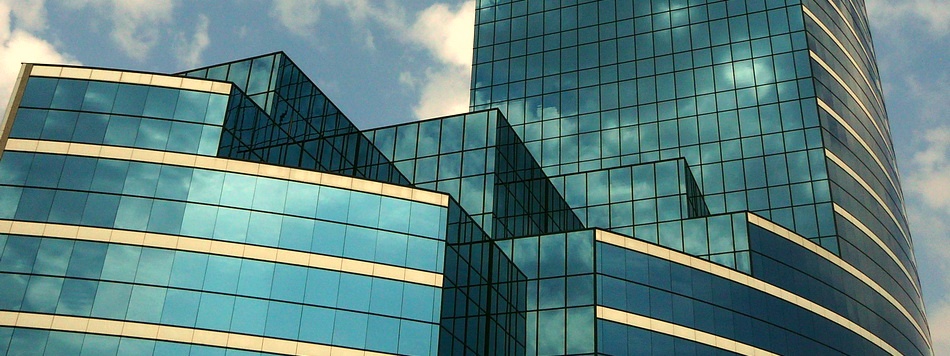 Kontni plan za izvršenje ruralnih proračuna
Odjeljak 1. – dugotrajna imovina
Odjeljak 2. – inventar
Odjeljak 3. – potrošna roba 
Odjeljak 4. – proizvodnja i ostali troškovi
Odjeljak 5. – novčana sredstva
Odjeljak 6. – namira
Odjeljak 7. – troškovi
Odjeljak 8. – financijska sredstva
Odjeljak 9. – fondova
Odjeljak 10. – prihodi
Odjeljak 11. – kratkoročni proračunski krediti
Odjeljak 12. – prenesena i primljena sredstva
Odjeljak 13. – krajnji rezultati izvršenja proračuna
Izvanproračunski računi
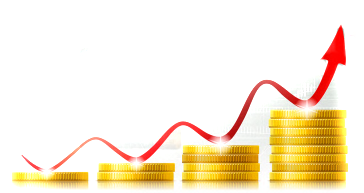 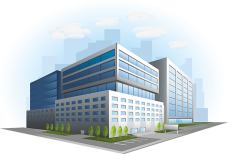 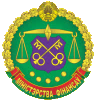 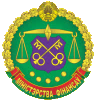 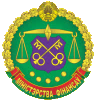 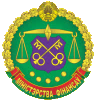 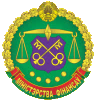 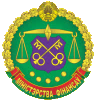 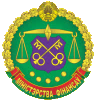 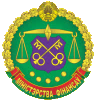 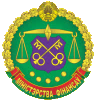 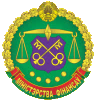 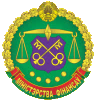 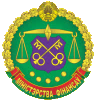 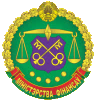 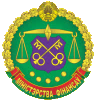 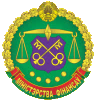 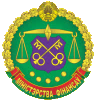 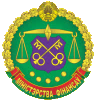 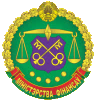 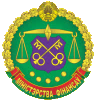 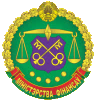 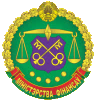 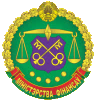 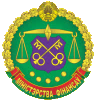 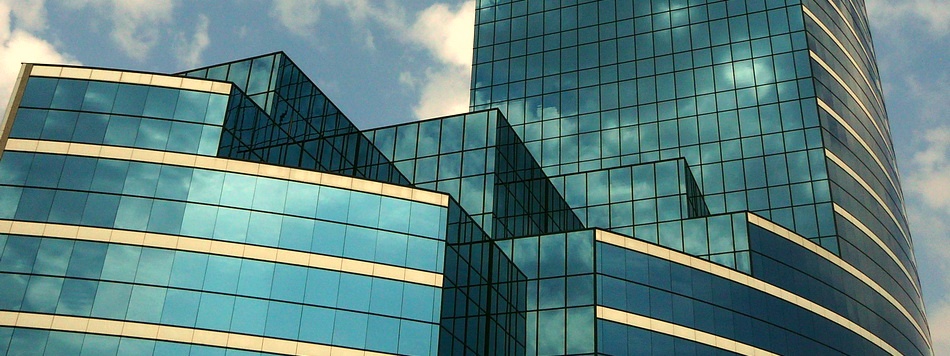 Kontni plan organizacija koje financira država
Odjeljak 1. – dugotrajna imovina
Odjeljak 2. – inventar
Odjeljak 3. – pojedinačna trenutačna imovina
Odjeljak 4. – troškovi proizvodnje
Odjeljak 5. – novčana sredstva
Odjeljak 6. – interna namira za financiranja
Odjeljak 7. – namira
Odjeljak 8. – troškovi
Odjeljak 9. – financiranje i krediti
Odjeljak 10. – fondova i namjenska sredstva
Odjeljak 11. – prodaja
Odjeljak 12. – prihodi i ostvareni financijski rezultati
Izvanproračunski računi
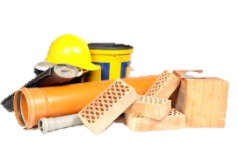 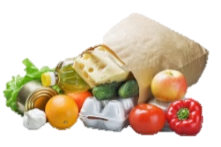 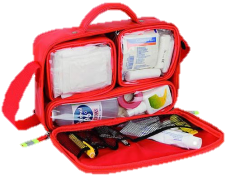 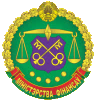 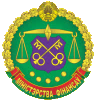 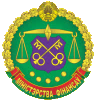 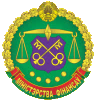 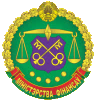 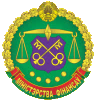 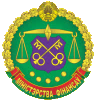 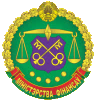 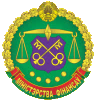 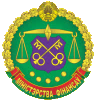 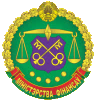 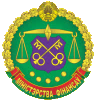 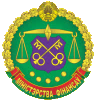 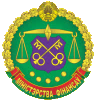 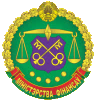 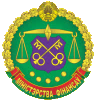 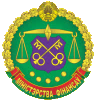 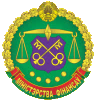 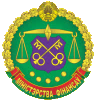 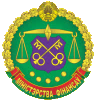 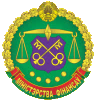 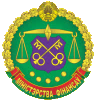 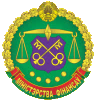 Kontni plan za izvršenje ruralnih proračuna (osnovne razine)
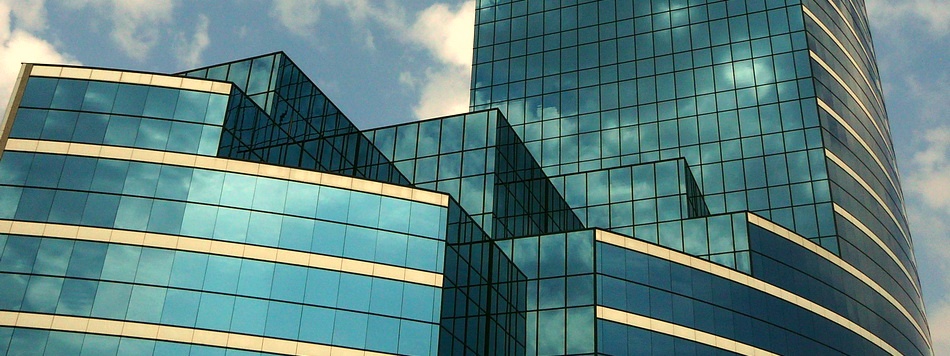 Kontni plan izvršenja proračuna koji upotrebljavaju agencije državne riznice
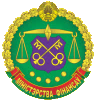 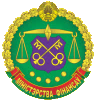 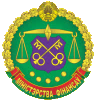 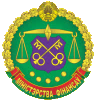 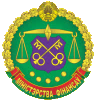 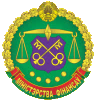 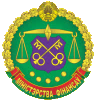 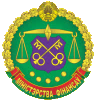 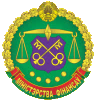 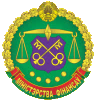 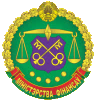 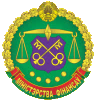 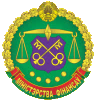 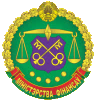 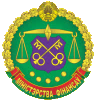 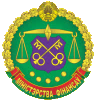 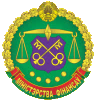 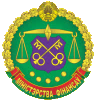 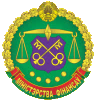 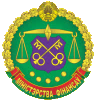 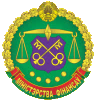 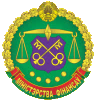 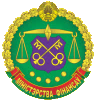 Idejni projekt jedinstvenog kontnog plana integriranog u proračunsku klasifikaciju
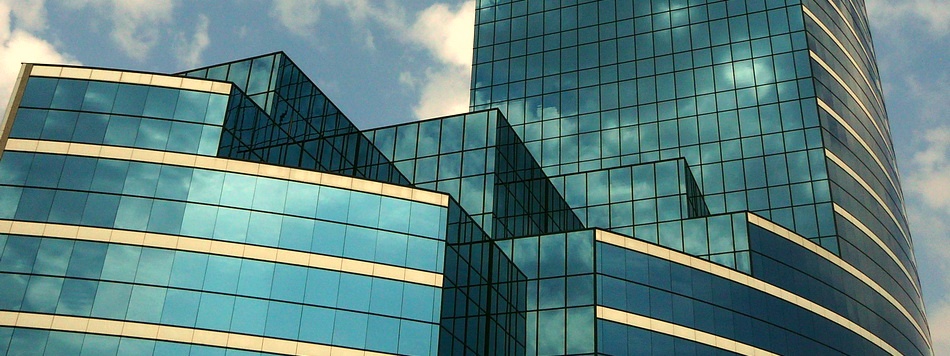 Kategorija X
Oblast, Minsk 
X
Potkategorija 
X
Regija, grad na razini oblasti, okrug Minska
XXX
Vrsta proračuna
X
Članak
XX
Javne agencije, odbori 
XX
Program XX
Skupina za financiranje 
X
Vrsta potproračuna
X
Ruralno vijeće, grad na razini regije, grad

XXX
Potproračun prve razine 
X
Vrsta financiranja 
XX
Podčlanak XX
Odjeljak 
XX
Odjeli, odbori
XX
Potprogram XX
Broj računa riznice
XX
Vrsta organizacija 
XX
Identifikacijski kod riznice XXX
Zadatak 
XX
Detalji financiranja
X
Pododjeljak 
XX
Projekt XXXXX
Element XXX
Potproračun druge razine 
X
Općina, naselje
XXX
Gospodarski segment 
XX XX XX XXX
Lokacijski segment
X XXX XXX XXX
Funkcionalni segment
XX XX
Izvor financiranja 
XXXX
Vrsta proračuna XXXX
Programski segment
XX XX XX
Projekt
XXXXX
Identifikacijski kod riznice XXX
Vrsta organizacija 
XX
Organizacijski segment 
XX XX XX
u skladu s PSFG
Na temelju CPAF
Predložena struktura jedinstvenog kontnog plana
[Speaker Notes: PSFG = Smjernice za statistiku javnih financija (РСГФ = Руководство по статистике государственных финансов)
CPAF = Klasifikacija funkcija javne uprave (КФОГУ = Классификация функций органов государственного управления)]
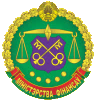 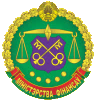 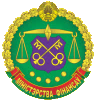 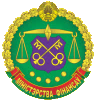 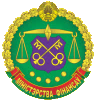 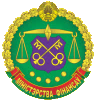 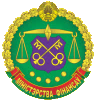 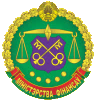 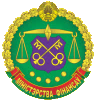 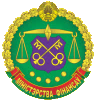 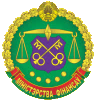 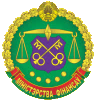 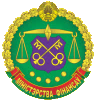 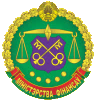 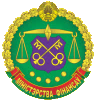 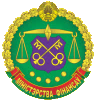 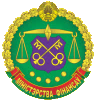 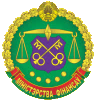 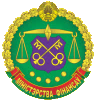 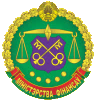 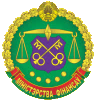 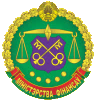 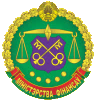 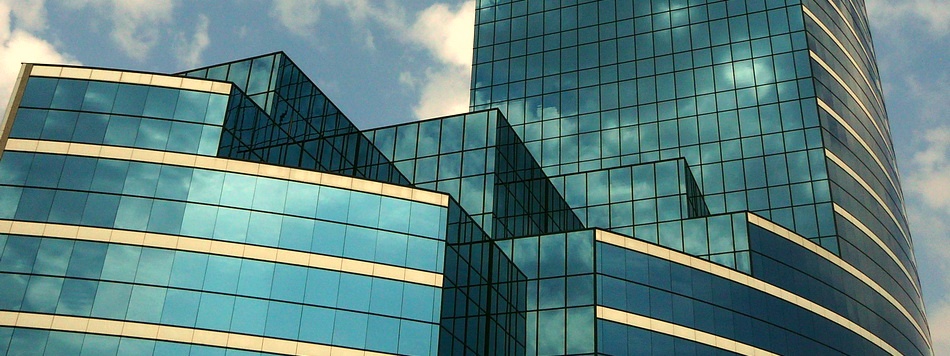 Krajnji rezultati usporedbe nacionalnog sustava računovodstva i izvještavanja s IPSAS-om
Djelomično usklađeno
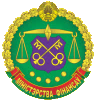 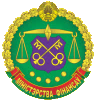 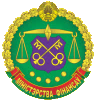 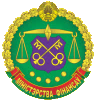 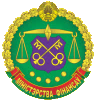 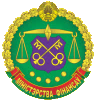 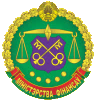 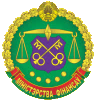 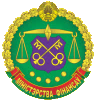 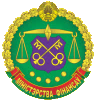 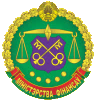 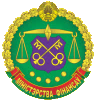 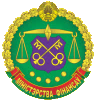 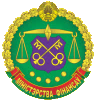 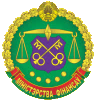 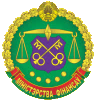 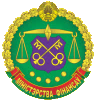 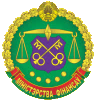 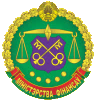 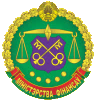 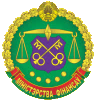 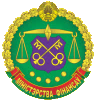 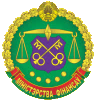 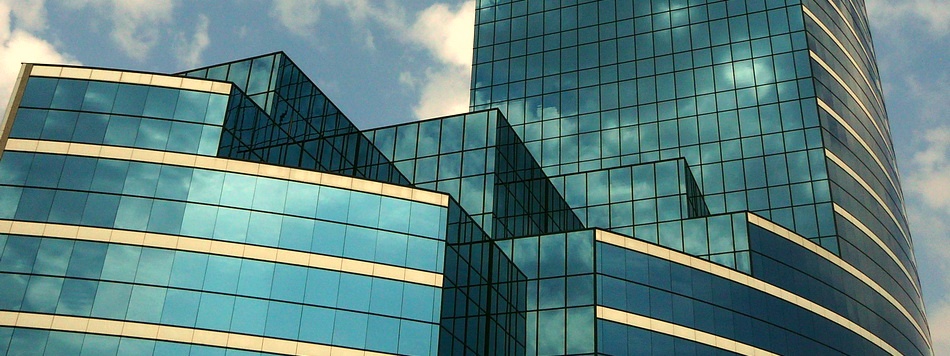 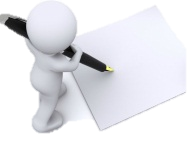 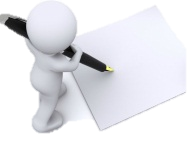 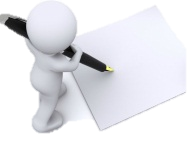 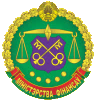 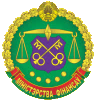 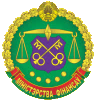 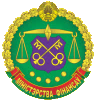 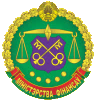 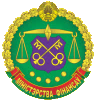 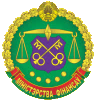 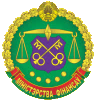 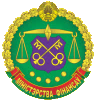 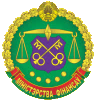 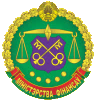 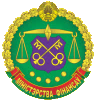 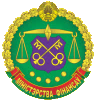 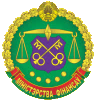 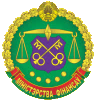 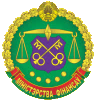 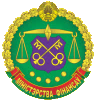 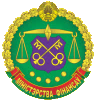 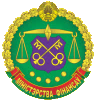 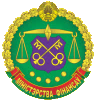 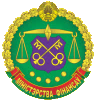 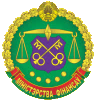 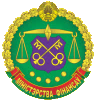 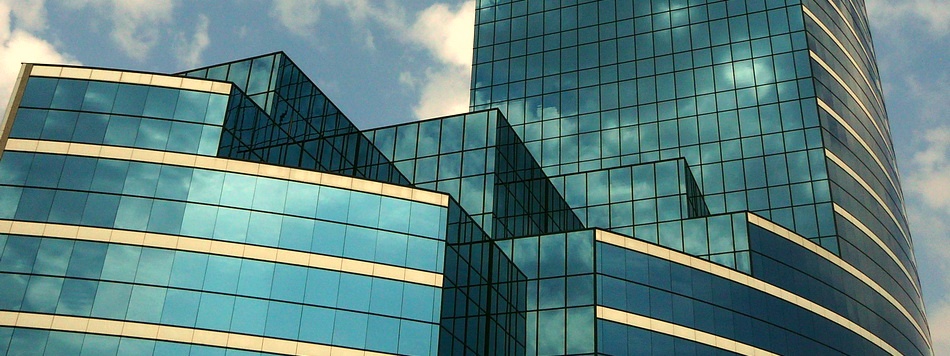 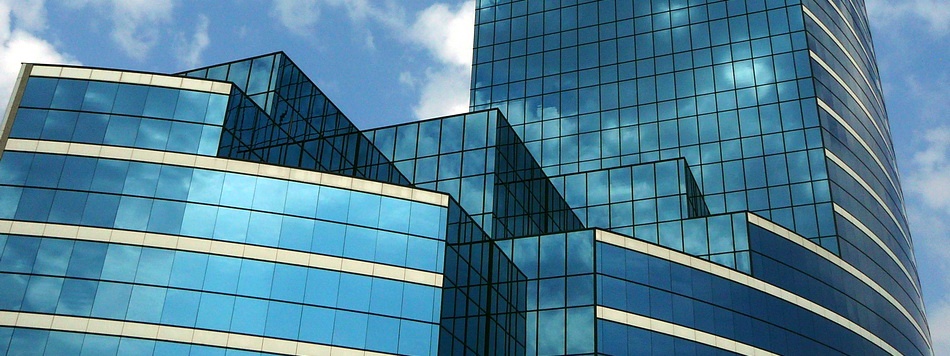 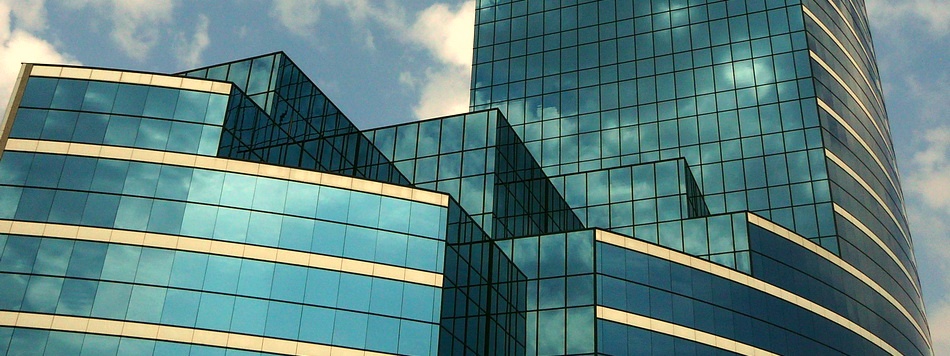 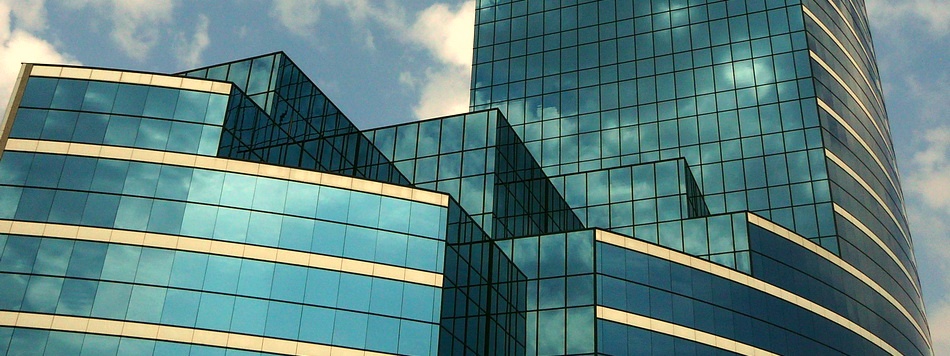 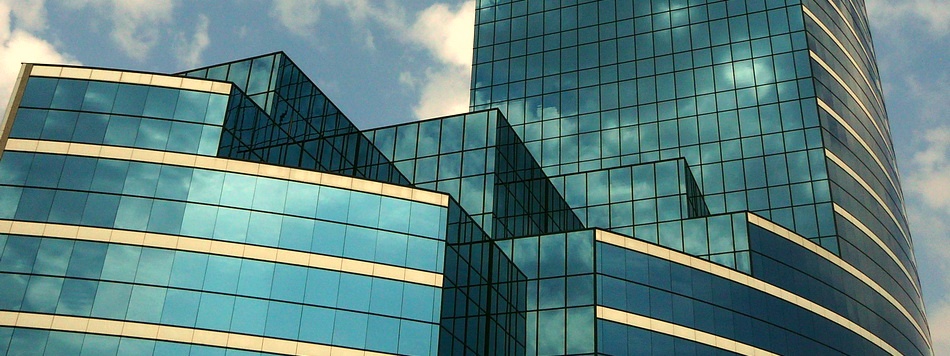 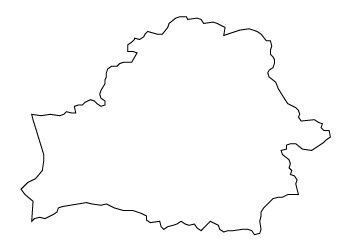 Hvala!
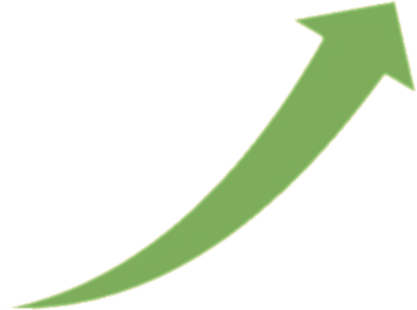